GOBIERNO ESCOLAR
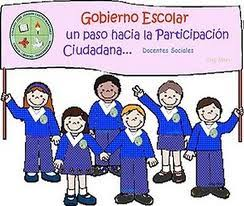 MARIA LUCERO MONJE ANDRADE
DOCENTES DE CIENCIAS SOCIALES
GRADO 6
EL GOBIERNO ESCOLAR
Tu haces parte del
mundo escolar
Y puedes aportar
Para hacerlo mejor
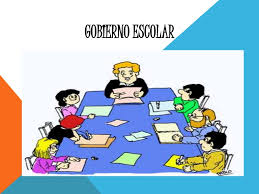 GOBIERNO ESCOLAR
Concebir a la escuela como si fuera un país. De este modo, toda su organización se estructura con base a la administración propia de un gobierno democrático en el cual la participación juega un papel.
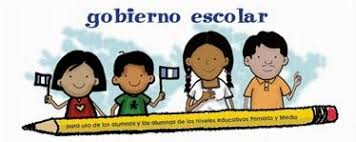 ¿Qué es gobierno escolar?
Es el conjunto de individuos y organismo que orientan, dirigen y administran la institución educativa en los aspectos pedagógicos, académicos, administrativos, financieros culturales y sociales.
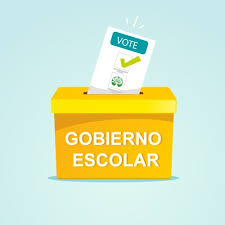 ¿Cuáles son las normas que se aplican a la democracia escolar?
Constitución Política de 1991 artículos 2, 4, 6, 13,23, 27,29, 31 y 40.
Ley 115 de 1994. Articulo 6 y desde el 142 al 145.
Decreto 1860 de 1994
Ley 715 de 2001. Capitulo 3 Art. 9 y 10. 
Resolución 2823 del 9 de diciembre del 2002.
    Decreto 1333 de 1986.
    Ley 136 de 1994 artículos 168 al 173.
    Ley 03 de 1990 artículo 152.
    Decreto 1286 de 2005.
¿Quiénes integran el gobierno escolar?
En el gobierno escolar los integrantes que tienen vos, voto y que a su ves lo conforman son:
El Rector
El Consejo Directivo
El Consejo Académico.
¿Quiénes aportan en la  Democracia Escolar?
El Consejo de Estudiantes.
La Asociación de Padres de Familia.
El Personero Estudiantil.
Consejo de Padres.
¿Quién es el Rector?
Es el representante del establecimiento educativo, debe acompañar todas las actividades técnicas, pedagógicas de la escuela o institución y contribuir para que cumpla con todas las normas reglamentarias. Así mismo, esta encargado de ejecutar las decisiones del gobierno escolar.
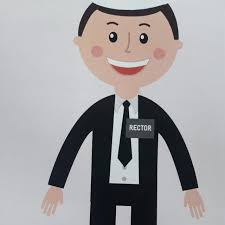 Consejo Directivo
Es la instancia directiva, de orientación académica y administrativa en la cual participan todos los integrantes de la comunidad educativa.
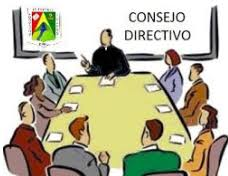 ¿Quiénes lo integran?
El Rector, quien lo convoca y preside. 
Dos representantes de los docentes.
Dos representantes de los padres de familia.
Un representante de los estudiantes de ultimo grado, diferente al que fue electo como Personero escolar.
Un representante de los exalumnos.
Un representante del sector productivo o comercial de la zona  en la cual esta ubicado el colegio o escuela.
¿Qué es el consejo académico?
El consejo académico, es la instancia superior que participa en la orientación pedagógica del colegio o escuela.
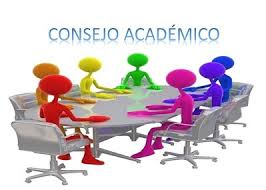 ¿Quienes  integran el consejo académico?
El Rector quien lo preside 
Los directivos decentes.
Un docente por cada área definida en el plan de estudios.
¿Cómo se elige el Consejo  académico?
Los  docentes deciden sobre quienes serán los que integran el Consejo académico, cuyo periodo será anual, pero continuaran ejerciendo sus funciones hasta cuando sean reemplazados . En caso de vacancia, se elegirá su reemplazo para el resto del periodo.
    Dentro de los primero diez días calendario siguiente a la iniciación de clases de cada periodo lectivo anual, deberá quedar integrado en cada establecimiento educativo y entrar en ejercicio de sus funciones .
¿Qué funciones cumple?
Servir de órgano consultor de consejo Directivo en la revisión de la propuesta del Proyecto educativo Institucional.
Estudiar el currículo y propiciar su continuo mejoramiento.
Organizar el plan de estudios y orientar su ejecución.
Participar en la evaluación institucional anual
Integrar los consejos de docentes para la evaluación periódica de los estudiantes.
Recibir y decidir los reclamos de los alumnos sobre la evaluación educativa.
Las demás funciones que le asigne el Proyecto Institucional .
¿Qué es el consejo de estudiantes?
Es el máximo órgano colegiado que asegura y garantiza el continuo ejercicio de la participación por parte de los estudiantes.
¿Quienes lo integran?
Un estudiante de cada uno de los grados que ofrece el colegio o escuela.
¿Cómo se elige?
Se deberá convocar, en una fecha dentro de las cuatro primeras semanas del calendario académico, a todos los estudiantes, con el fin de que elijan, mediante votación secreta, a un vocero. Los alumnos del nivel preescolar y de los tres primeros grados de primera, serán convocados conjuntamente para elegir un vocero  único entre los estudiantes que cursan el tercer grado.
¿Cuales son sus funciones?
Estructurar su propia organización interna.
Elegir el representante de los estudiantes ante el Consejo Directivo del establecimiento y asesorarlo permanentemente.
Invitar a los estudiantes a que presenten proyectos e iniciativas para que sean analizadas y discutidas. 
Las demás actividades que le atribuya el Manual de convivencia.
¿Què es el consejo de padres de familia?
El consejo de padres de familia es un órgano de participación de los padres de familia del establecimiento educativo destinado a asegurar su continua participación en el proceso educativo y a elevar los resultados de calidad del servicio. Estará integrado por mínimo un (1) y máximo tres(3) padres de familia por cada uno de los grados que ofrezca el establecimiento educativo, de conformidad con lo que establezca el Proyecto Educativo Institucional, PEI.
¿Cuàl es la estructura y funciones del consejo de padres de familia?
Deberá conformarse en todos los establecimientos educativos. Podrá organizar los comités de Trabajo que guarden afinidad con el Proyecto educativo institucional y el plan de mejoramiento del establecimiento educativo, de conformidad con los planes de trabajo que acuerde con el rector o director. Los comités podrán contar con la participación de un directivo o docente del establecimiento educativo designado por el rector o directivo para tal fin.
El personero estudiantil
En todos los establecimientos de educación básica y media (Escuelas y colegios) públicos y privados al comenzar el año lectivo, los estudiantes deben elegir a un representante de último grado para que actué como EL PERSONERO DE LOS ESTUDIANTES, y a su vez sea promotor, vocero y defensor de los derechos y deberes de los estudiantes consagrados en la constitución Política de Colombia, la ley General de Educación  con sus Decretos Reglamentarios, el proyecto Educativo Institucional y el MANUAL DE CONVIVENCIA.
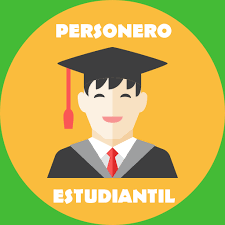 ¿Como se realiza la elección del Personero Estudiantil?
Busca generar en la comunidad educativa un espíritu participativo que rompa esquemas tradicionales y compaginen la participación con un ambiente de capacitación intelectual, que permita dotar al estudiante de competencia para enfrentar el mundo y ser una persona critica, reflexiva, conocedora y actuante de su entorno y que como ciudadanos del mañana tengan desde ahora el conocimiento de la mecánica electoral que ofrece la VERDADERA DEMOGRACIA.
Proceso
Conformación por la institución educativa del Comité de Democracia Escolar. 
Censo de estudiantes.
      En este proceso se tiene en cuenta el numero de estudiantes matriculados para el año electivo.
Candidatos.
Postulación e inscripción de los jóvenes interesados en ser el personero.
Inscripción de candidatos y programa de gobierno.
Sorteo para numero y ubicación de tarjeta electoral .
Definición de numero de mesas de votación. 
Designar a los testigos electorales.
Día de la elección. ( Para el año lectivo 2012, será el 2de Marzo)
Escrutinio por mesa.
Los personeros escolares no son
Funcionarios del colegio o escuela.
Subordinados del Rector.
Jefes de disciplina.
Mensajeros de los alumnos.
No deben prometer acciones o actividades que no estén contempladas como parte de sus funciones.
Manual de convivencia
Todos los establecimientos educativos deben tener como parte integrante del Proyecto Educativo Institucional, un reglamento o manual de Convivencia, el cual debe contener una definición de los deberes y derechos de los estudiantes  y de sus relaciones con los demás integrantes de la Comunidad Educativa.